МУНИЦИПАЛЬНОЕ БЮДЖЕТНОЕ ОБЩЕОБРАЗОВАТЕЛЬНОЕ УЧРЕЖДЕНИЕ «БУРЛИНСКАЯ  СОШ» БУРЛИНСКОГО РАЙОНА АЛТАЙСКОГО КРАЯ
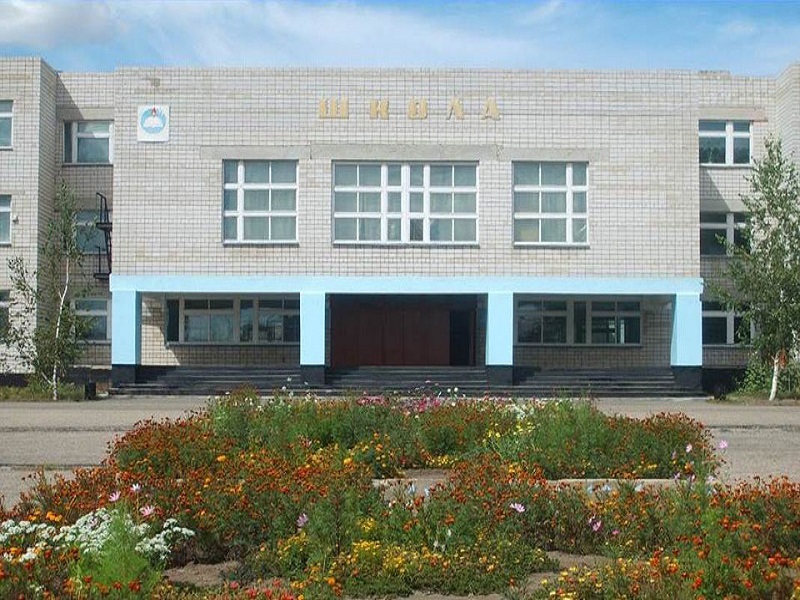 ВАКАНСИИ ПЕДАГОГИЧЕСКИХ РАБОТНИКОВ ОБРАЗОВАТЕЛЬНЫХ ОРГАНИЗАЦИЙ
с.Бурла - 2024
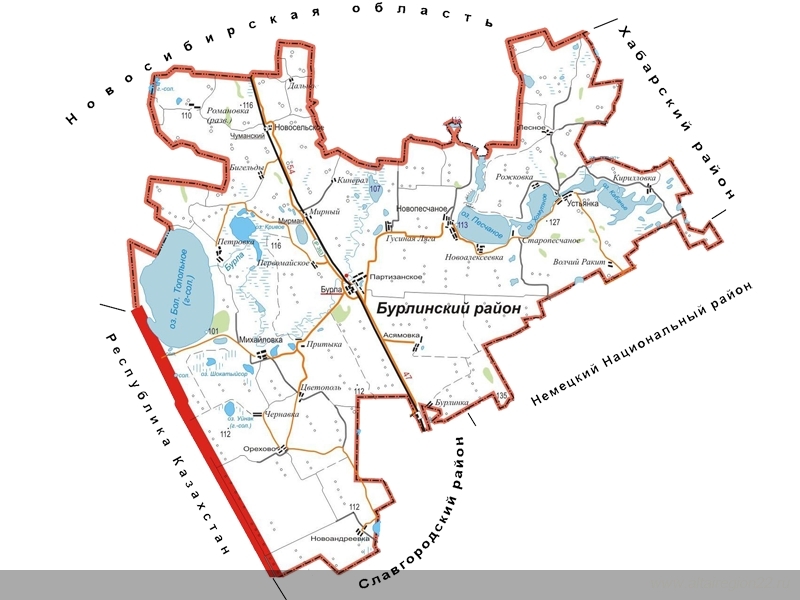 Бурлинский район – 
один из  районов 
Алтайского края.
Административный центр — 
село  Бурла ,   
расположенное в 500 км от Барнаула.
По территории района протекает  
река Бурла.
По району проходит 
железнодорожная магистраль, 
имеются железнодорожная станция, район пересекает автострада федерального значения  
 «Бурла-Барнаул»
БУРЛИНСКИЙ РАЙОН
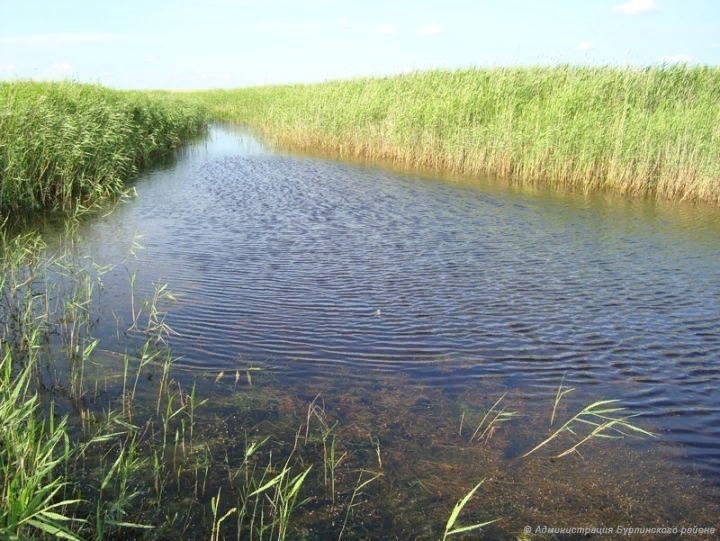 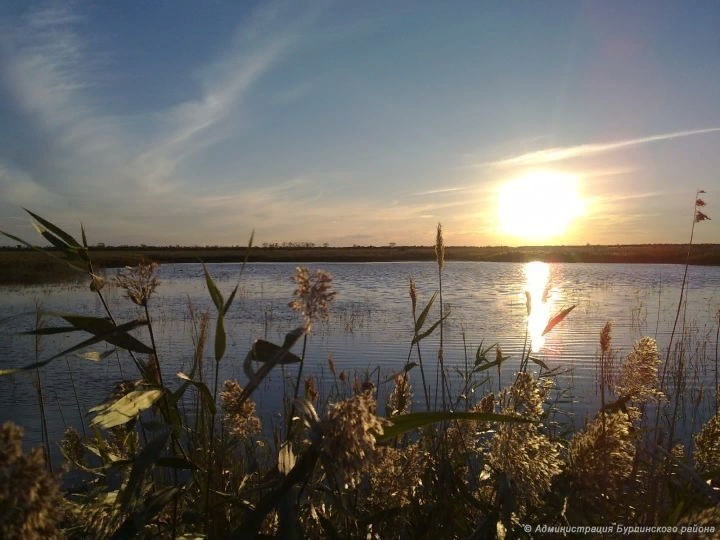 Бурлинские просторы
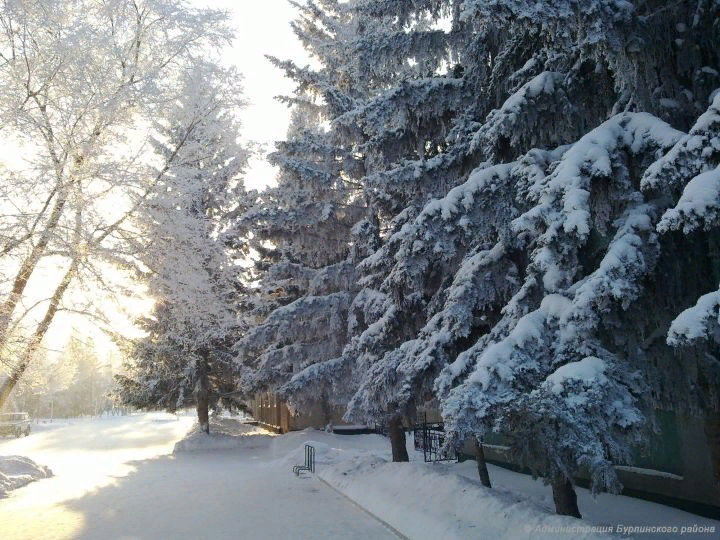 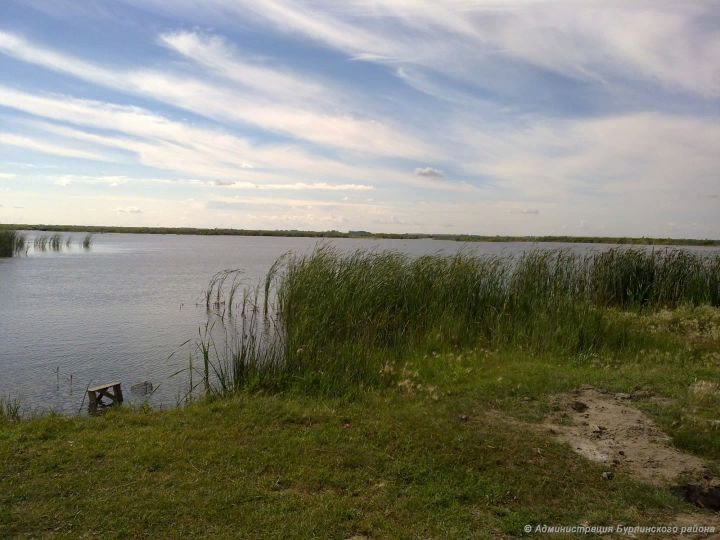 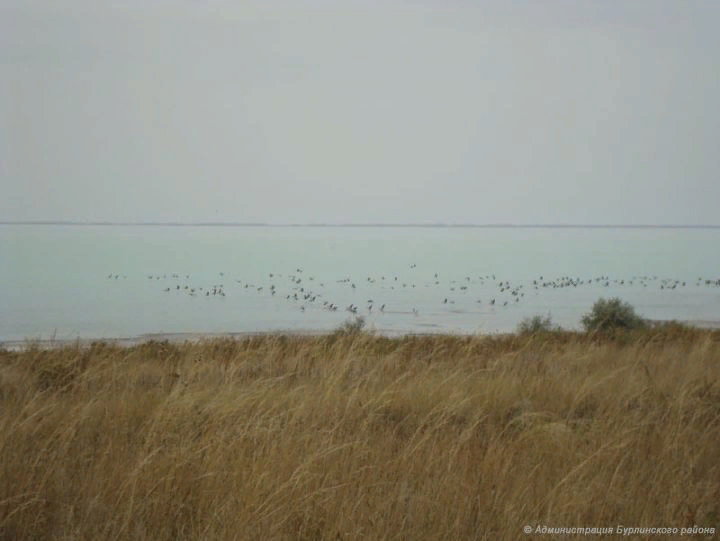 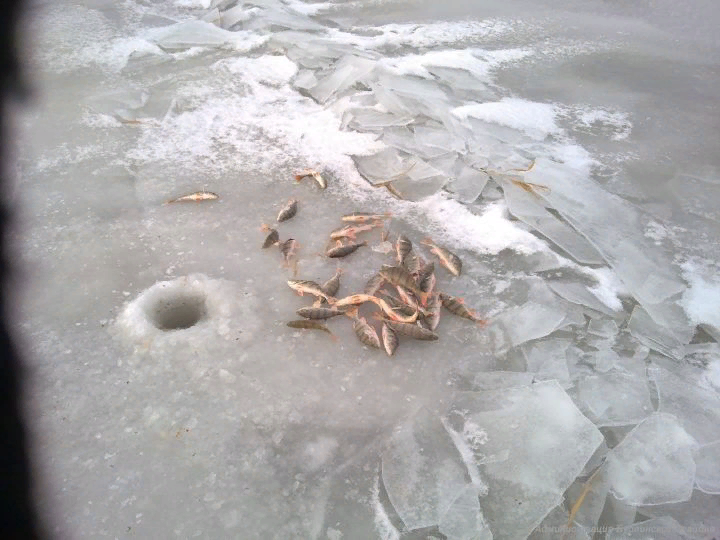 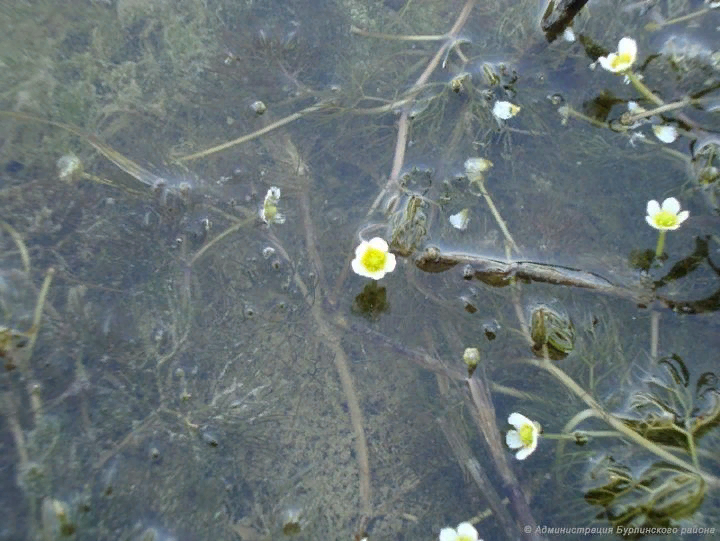 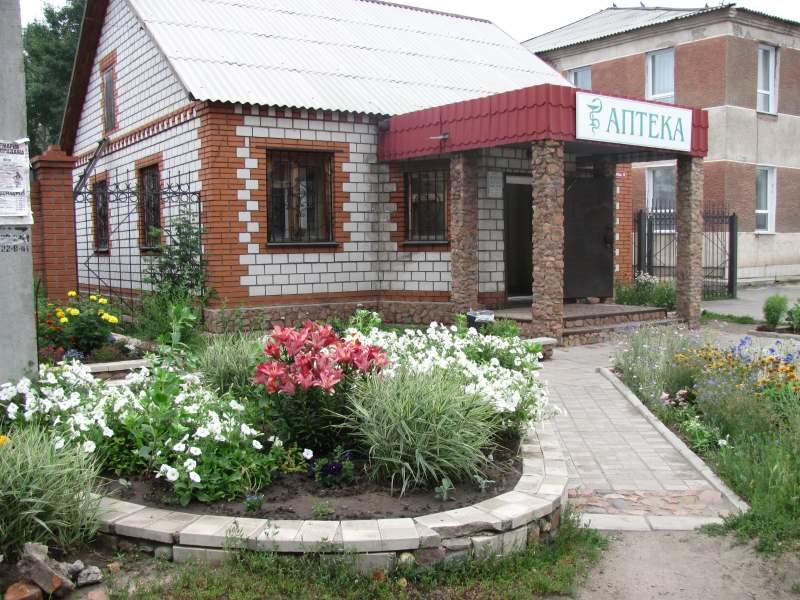 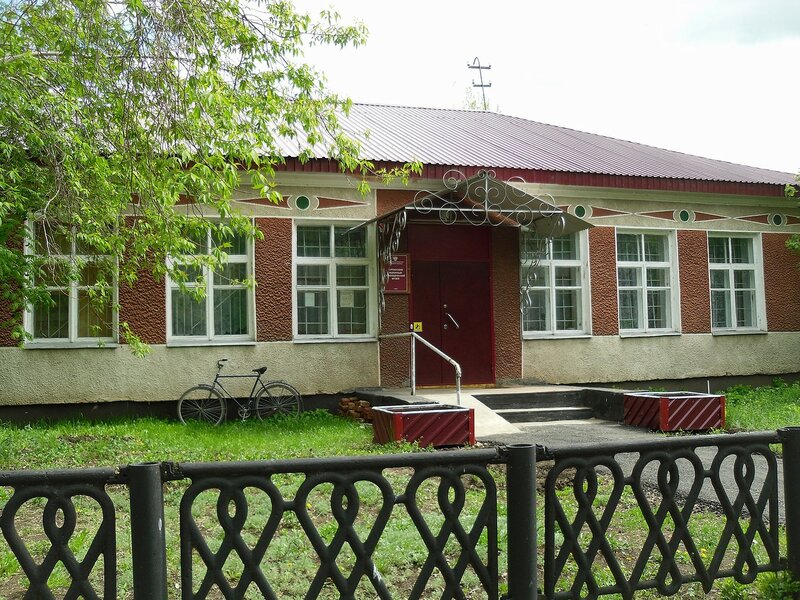 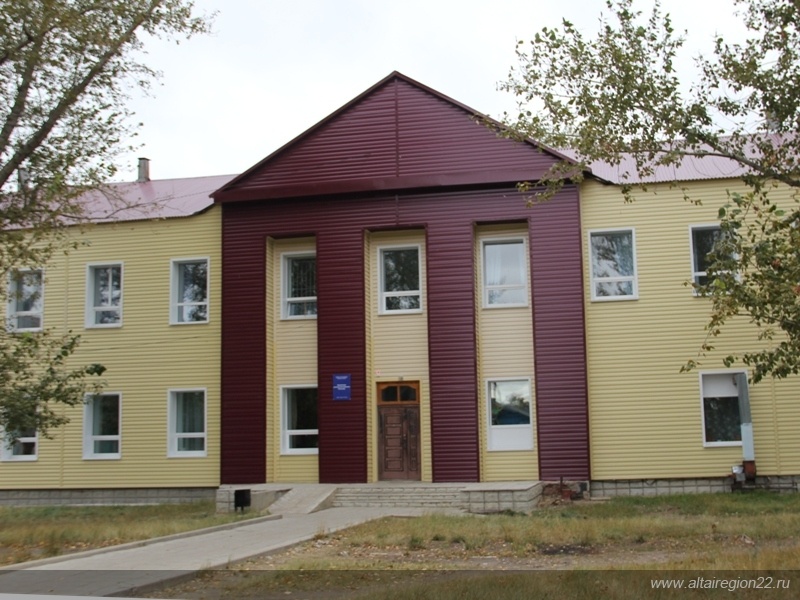 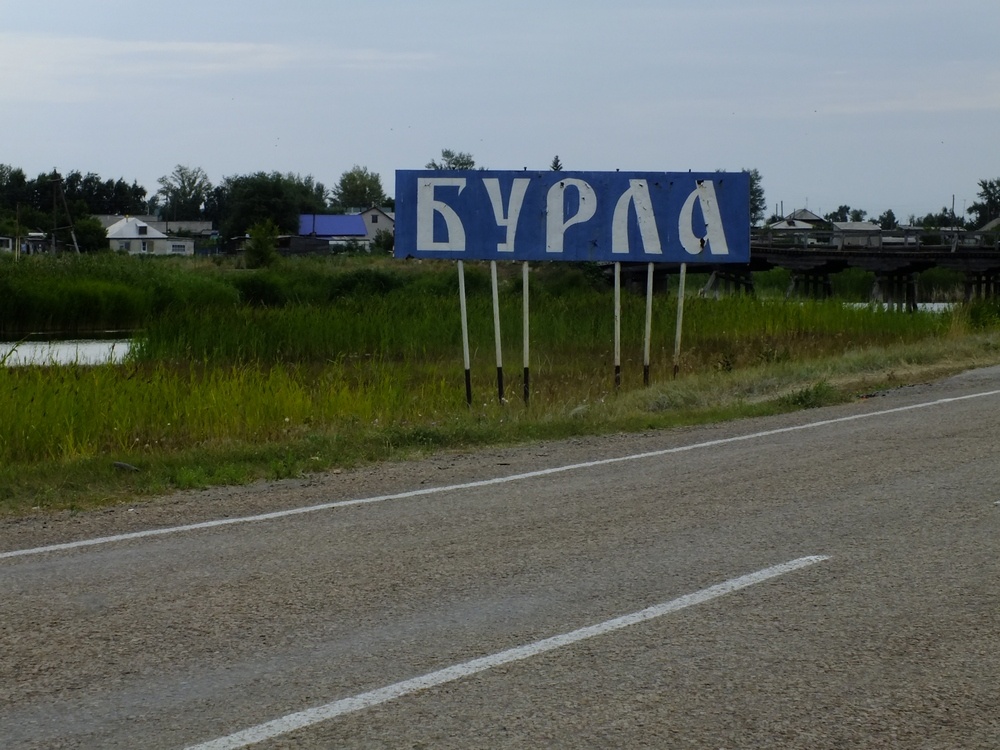 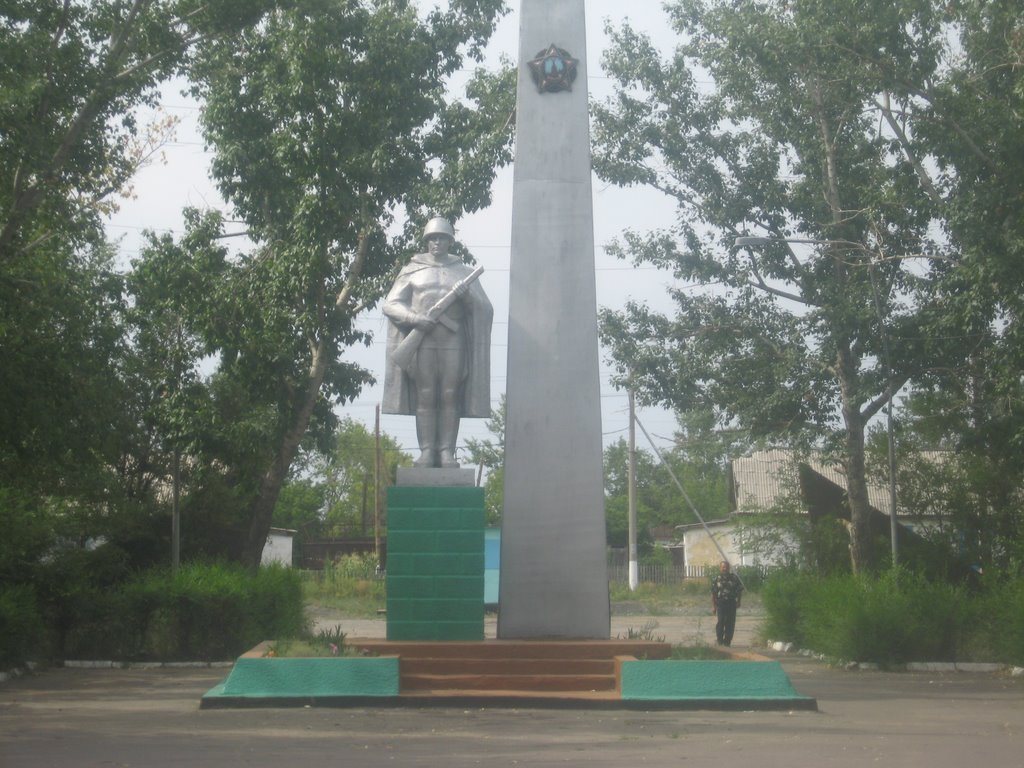 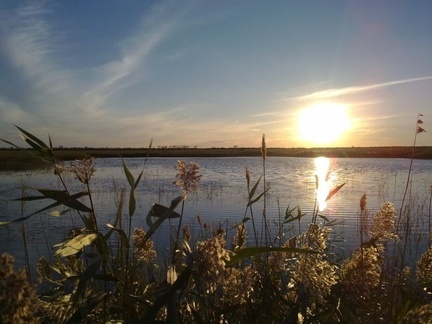 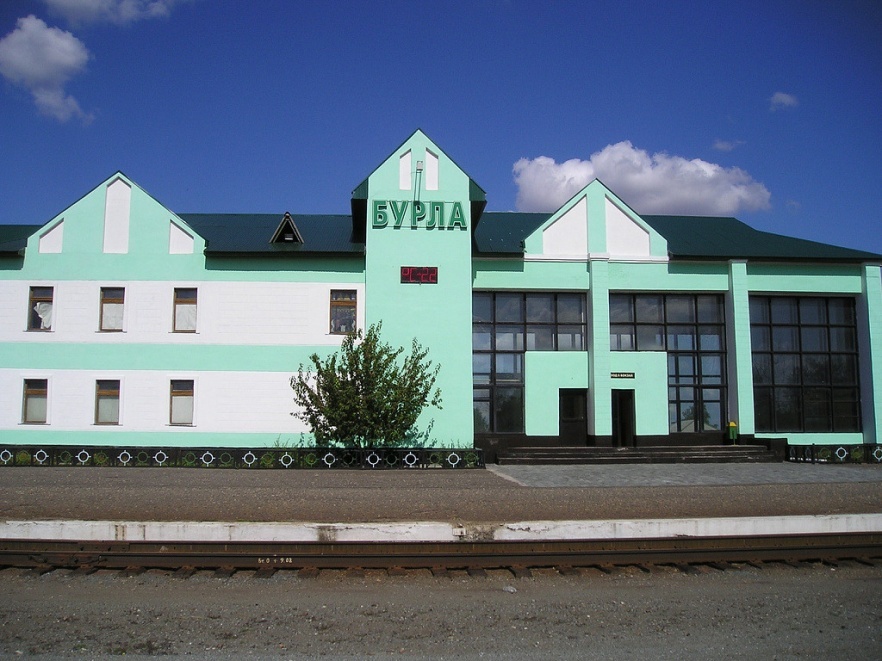 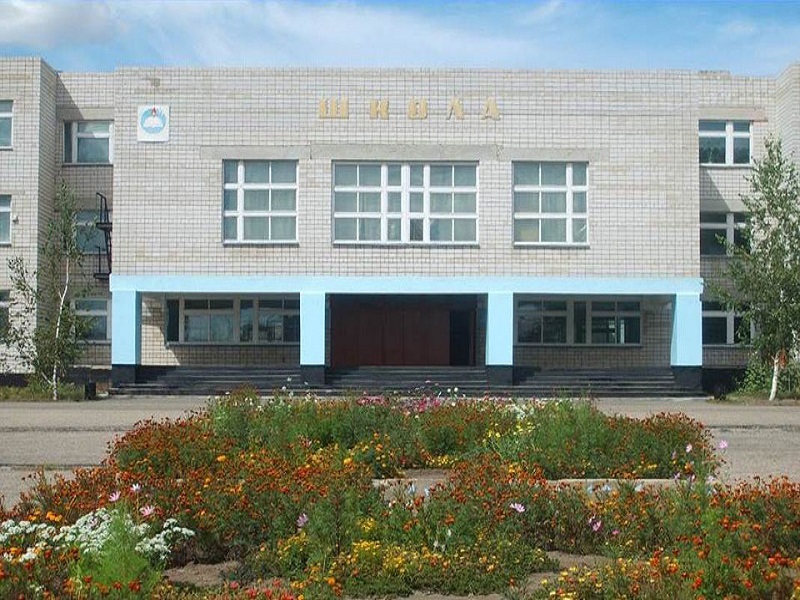 МБОУ «Бурлинская СОШ» Бурлинского района Алтайского края
МБОУ «Бурлинская СОШ»
ВРИО ДИРЕКТОРА:
Скрипник Жанна Олеговна
О ШКОЛЕ
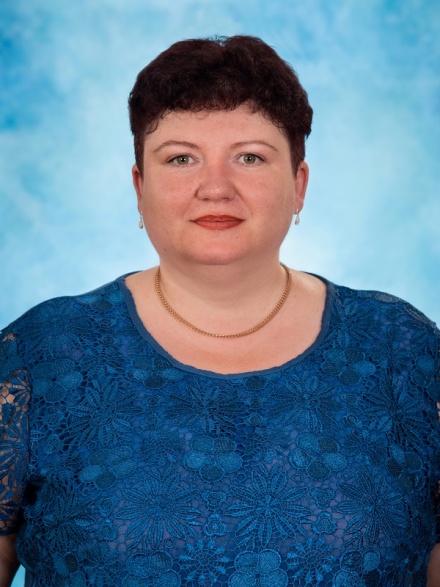 КОНТАКТЫ:
8(385-72) 23-298
8(923) 713-32-81
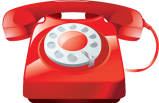 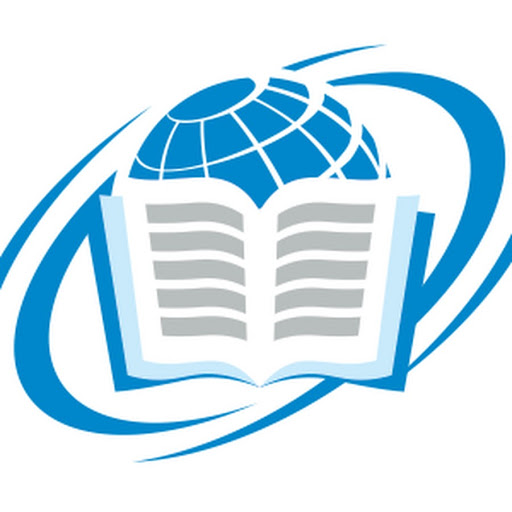 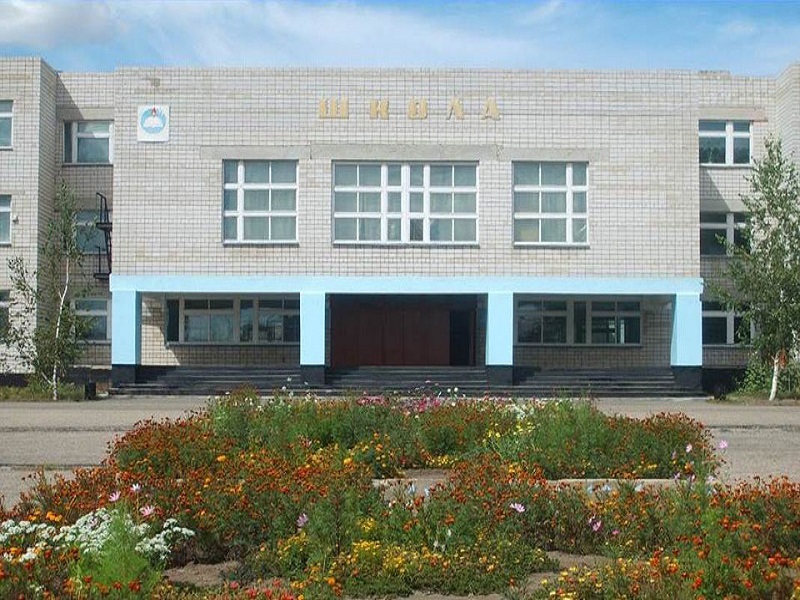 В 2023-2024 учебном году  
541 обучающихся

49 педагогов 

Средняя наполняемость классов – 20 человек
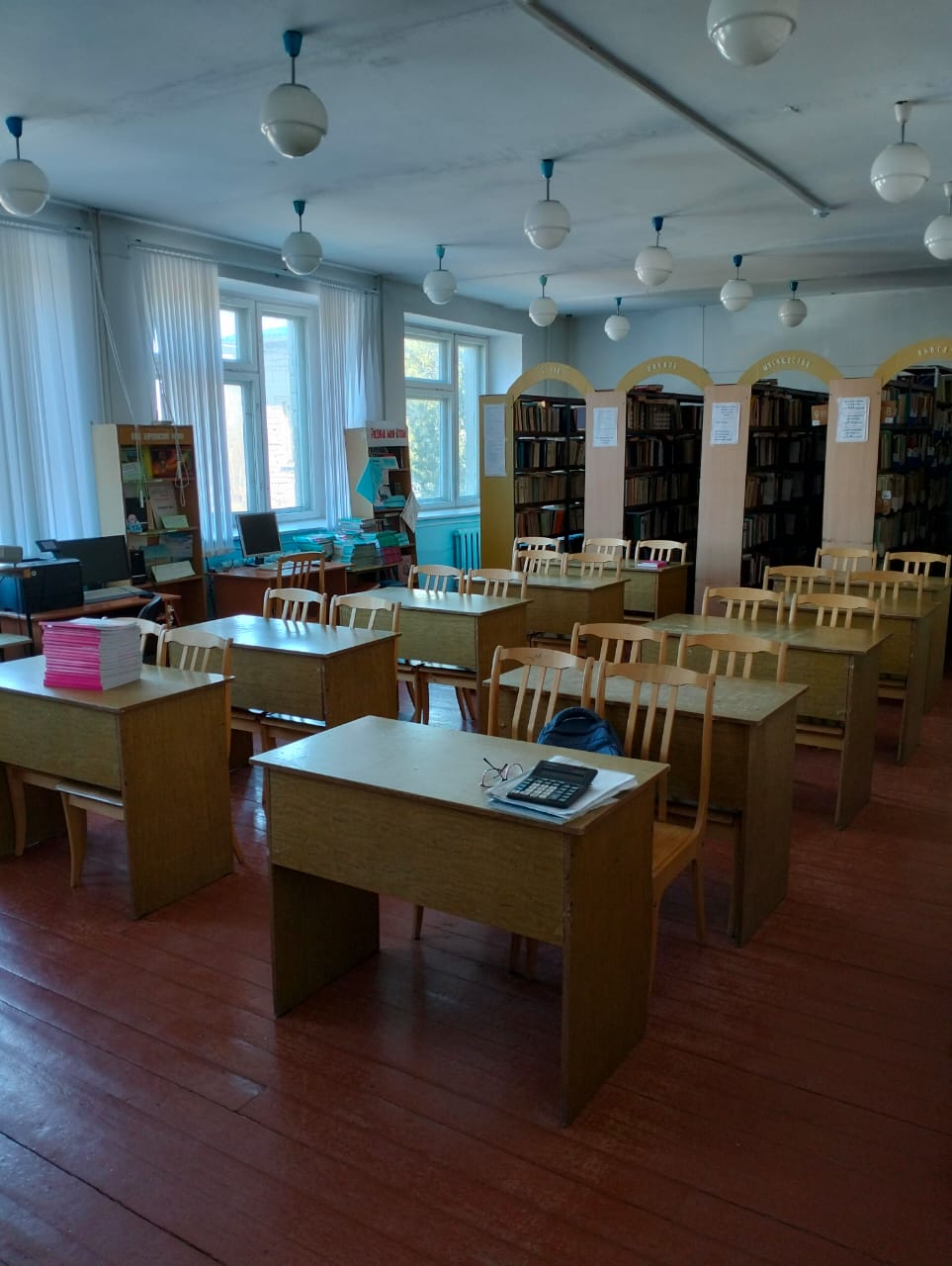 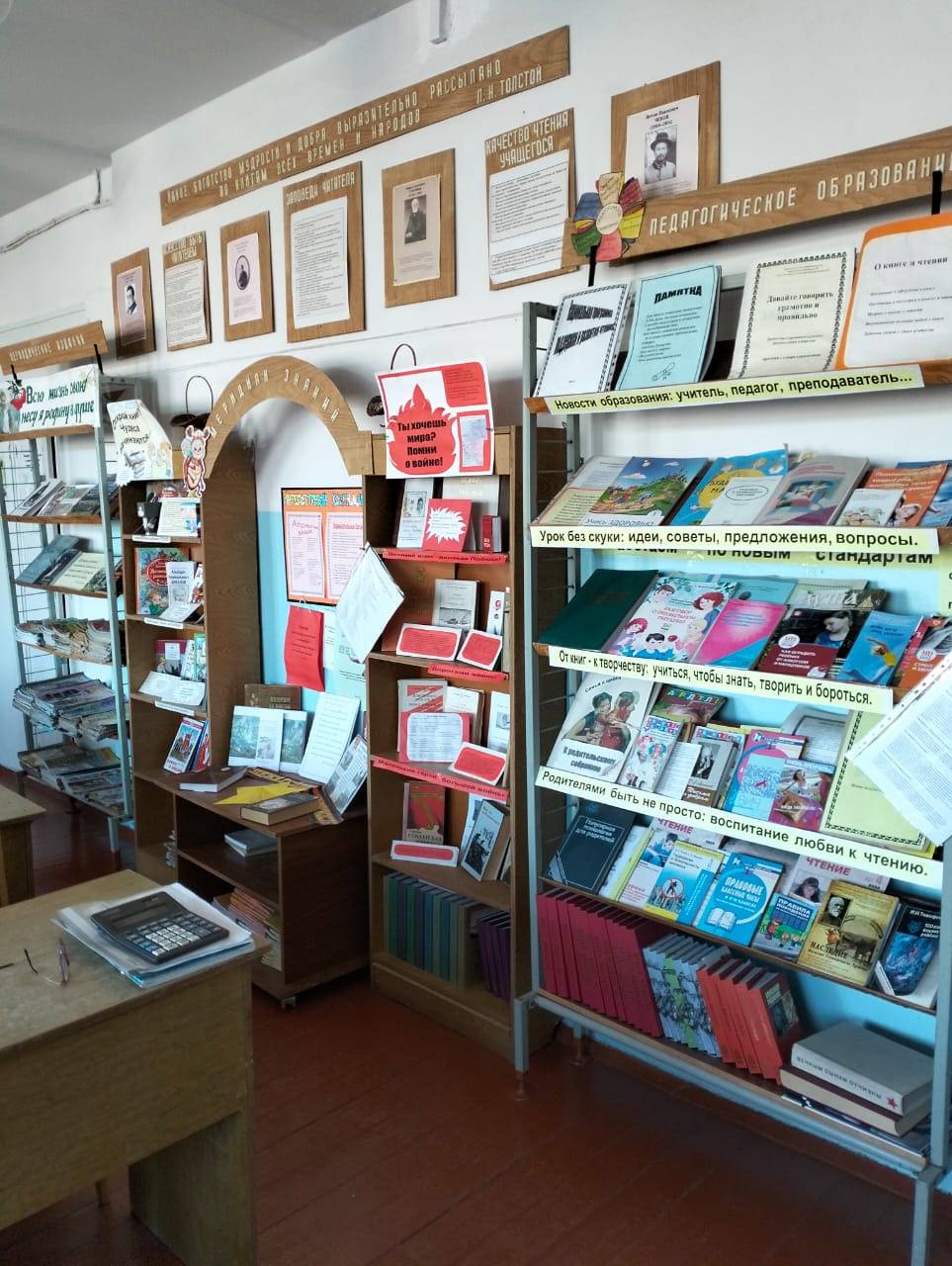 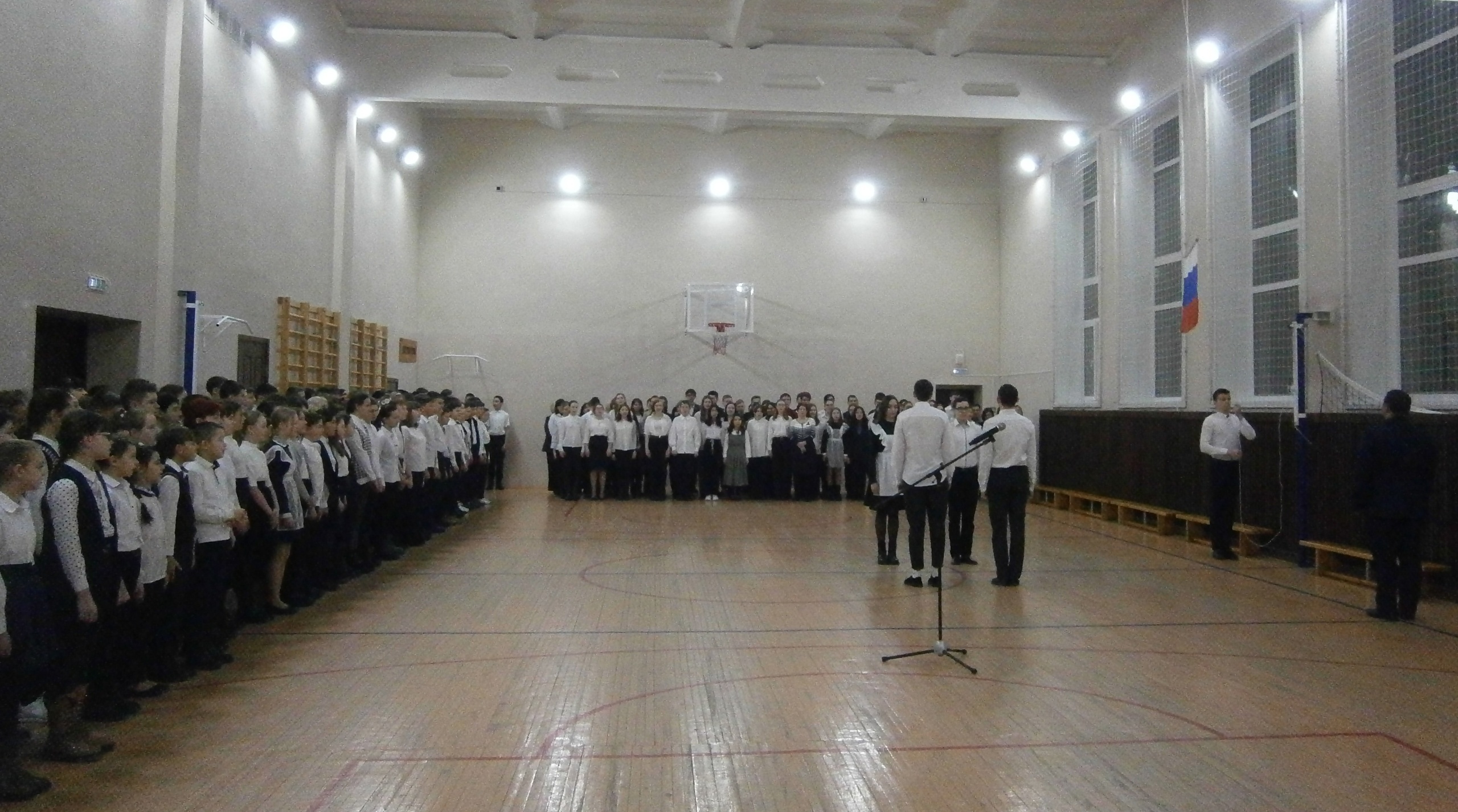 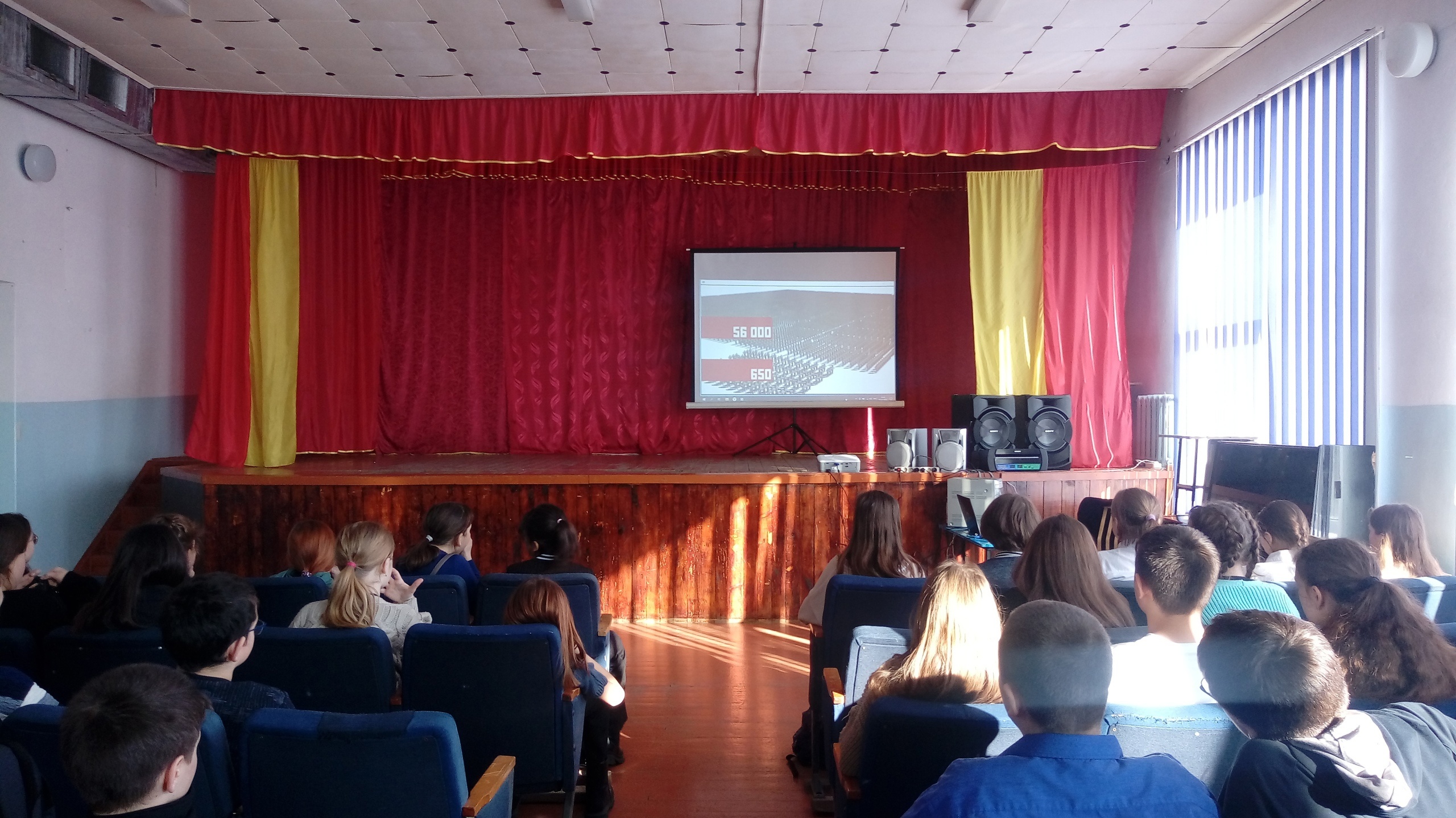 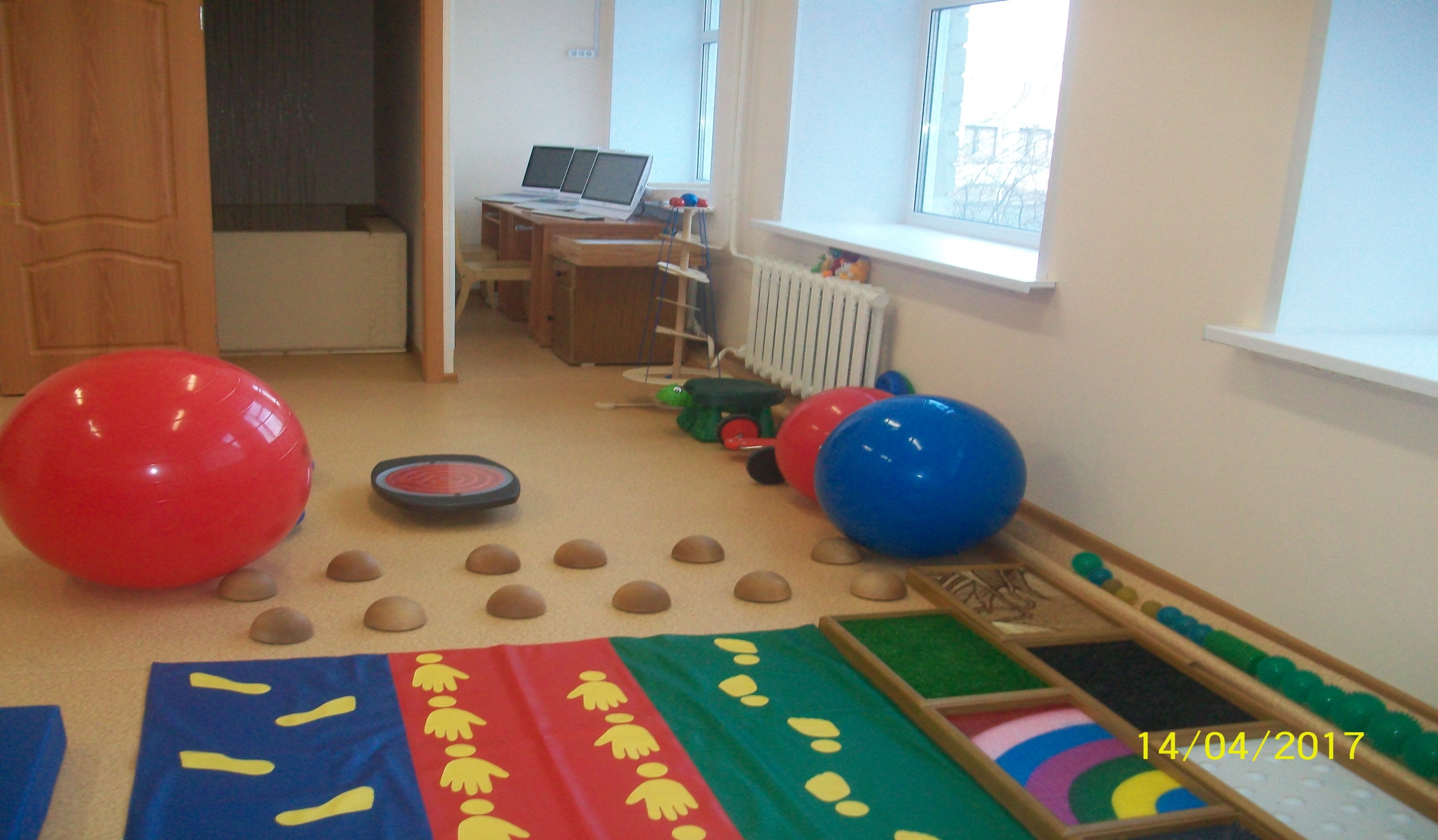 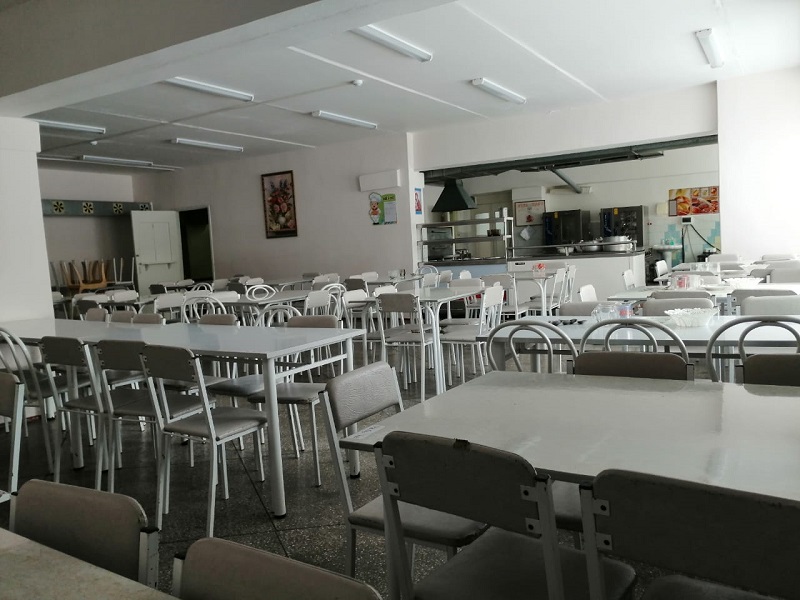 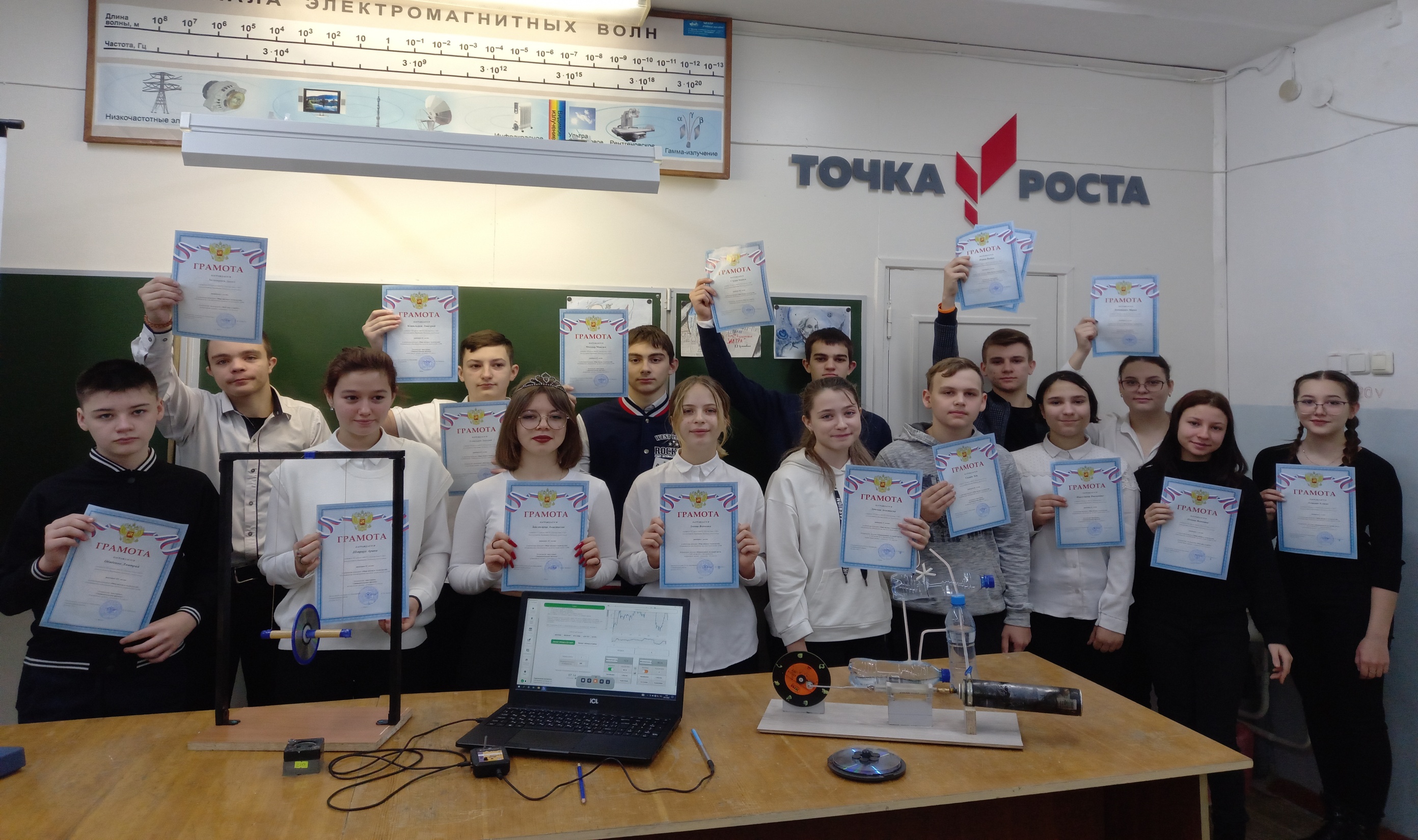 МБОУ «Бурлинская СОШ»
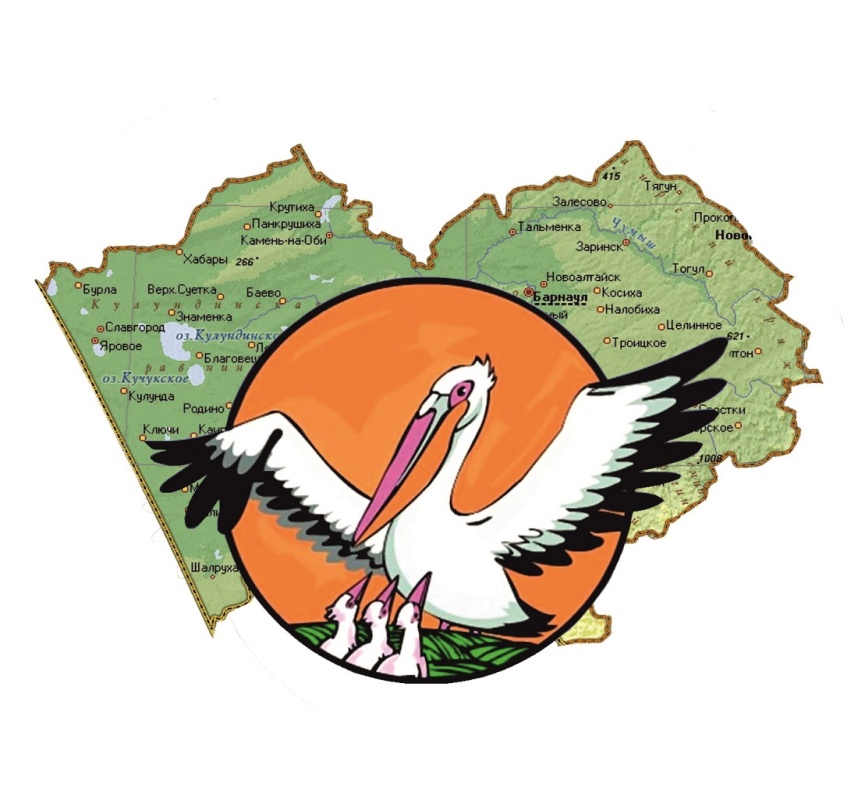 МУНИЦИПАЛЬНЫЕ КОНКУРСЫ ПРОФЕССИОНАЛЬНОГО МАСТЕРСТВА:

«Учитель года Алтая» 
номинация «Педагогический дебют» 

«Лучшие практики наставники»
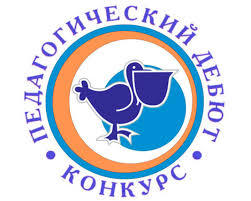 МБОУ «Бурлинская СОШ»
ВАКАНСИЯ
Директор школы
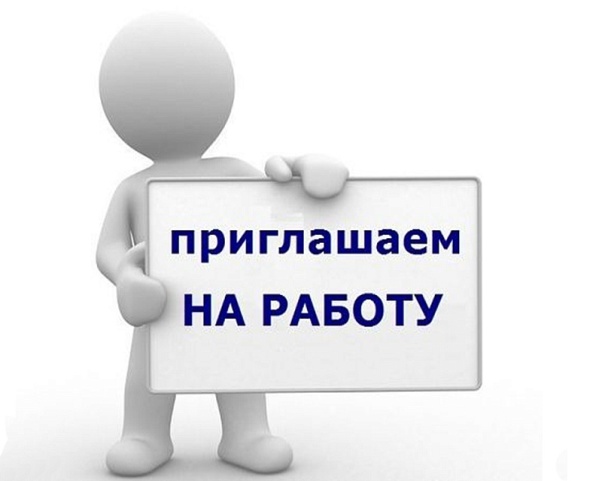 ДИРЕКТОР ШКОЛЫ
полный рабочий день – 7ч15 мин для жен., 8 ч для мужчин;
Дополнительная нагрузка:
1 час в неделю педагогической нагрузки.
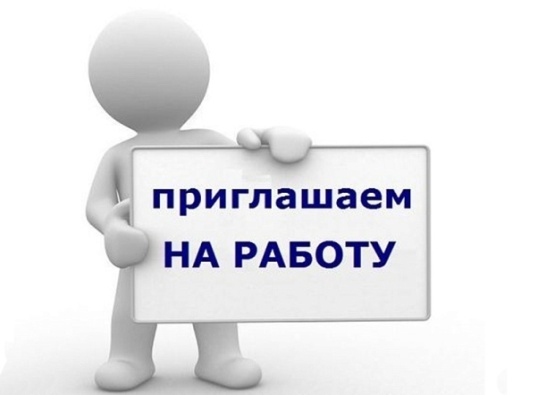 МБОУ «Бурлинская СОШ»
ВАКАНСИИ
Основная нагрузка  - 18 часов в неделю 

Дополнительная нагрузка:
- классное руководство 
внеурочная деятельность 

Заработная плата –  от 20 тыс. руб.
УЧИТЕЛЬ 
РУССКОГО ЯЗЫКА И ЛИТЕРАТУРЫ- 2
УЧИТЕЛЬ 
ИНОСТРАННОГО ЯЗЫКА - 2
АРЕНДА ЖИЛЬЯ 
КОМПЕНСИРУЕТСЯ ПОЛНОСТЬЮ
КОМПЕНСАЦИЯ КОММУНАЛЬНЫХ УСЛУГ
Ежемесячно по 2800 рублей
УЧИТЕЛЬ 
МАТЕМАТИКИ - 1
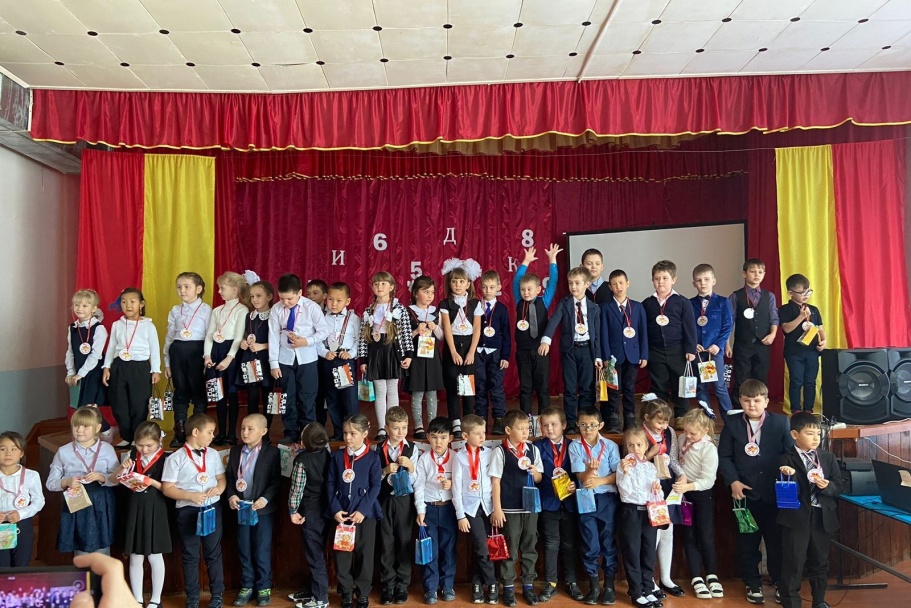 УЧИТЕЛЬ 
ФИЗКУЛЬТУРЫ
 И ОБЖ - 1
УЧИТЕЛЬ 
НАЧАЛЬНЫХ 
КЛАССОВ - 1
МБОУ «Бурлинская СОШ»
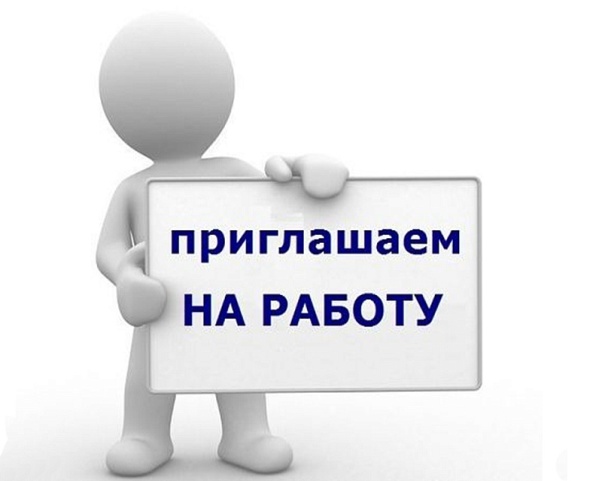 Меры социальной поддержки молодым специалистам:
ЕЖЕМЕСЯЧНАЯ НАДБАВКА К СТАВКЕ ЗАРАБОТНОЙ ПЛАТЫ:
1-й год - 30%
2-й год - 20%.
3-й год - 10%.
Есть возможность получения краевого единовременного пособия
(ВУЗ - 300 тыс. ССУЗ- 250 тыс. рублей)
МУНИЦИПАЛЬНАЯ ПРОГРАММА ПОДДЕРЖКИ МОЛОДЫХ СПЕЦИАЛИСТОВ «ПОДЪЁМНЫЕ»:
50000 рублей
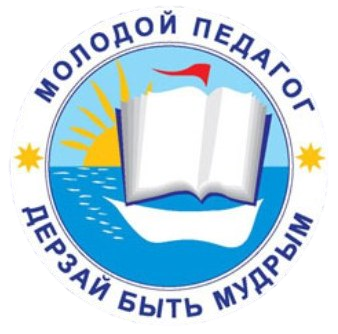 Компенсация коммунальных услуг педагогическим работникам в сельской местности 2800 рублей
100% компенсация аренды жилья
Первоочередное включение в одну из действующих на момент трудоустройства программу по обеспечению жильём молодых специалистов
МБОУ «Бурлинская СОШ»
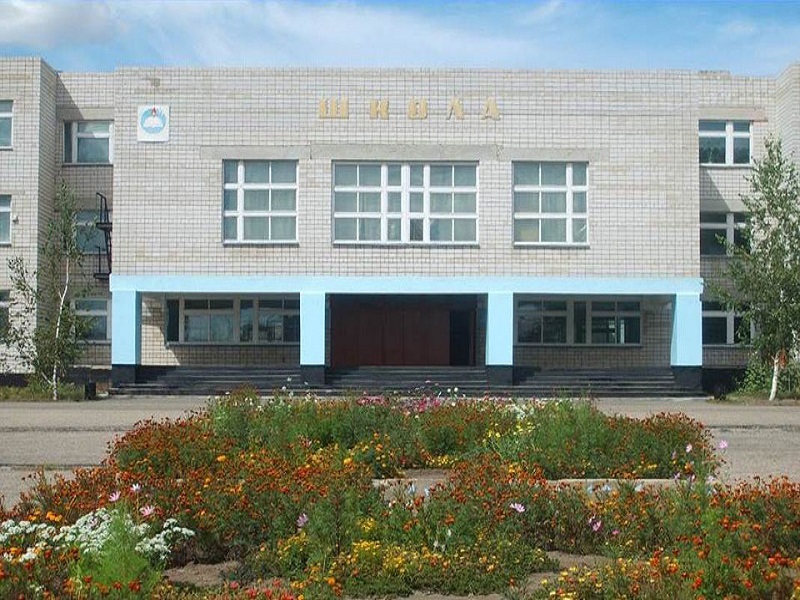 ПРИГЛАШАЕМ ВАС 
НА РАБОТУ
В НАШУ ШКОЛУ!
СПАСИБО 
ЗА ВНИМАНИЕ!